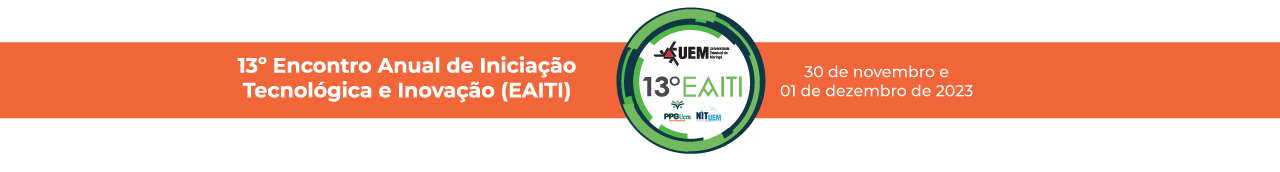 TÍTULO DO TRABALHO



Nome completo do(a) bolsista
Tipo da bolsa e órgão financiador (Ex: PIBITI/CNPq-UEM)
Curso de Graduação (Ex: Agronomia)

Nome completo do(a) orientador(a)
Departamento/Instituição (Ex: Departamento de Agronomia/UEM)
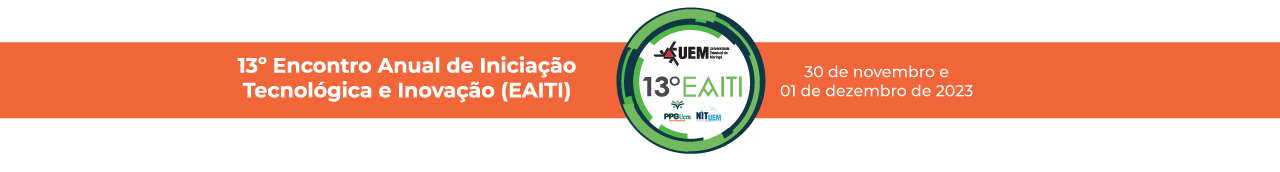 Orientações:

Este modelo segue os tópicos apresentados no resumo e o mesmo deve ser mantido.
Recomenda-se que a ênfase da apresentação seja nos tópicos “Solução e Benefícios” e “Potencial de Mercado e Diferencial Competitivo”. 
O número máximo de slides recomendado é 10. Calcule quanto tempo você gastará para apresentar cada slide de modo a não ultrapassar os 10 minutos permitidos. 
Não use fontes de tamanho inferior a 14 pt.
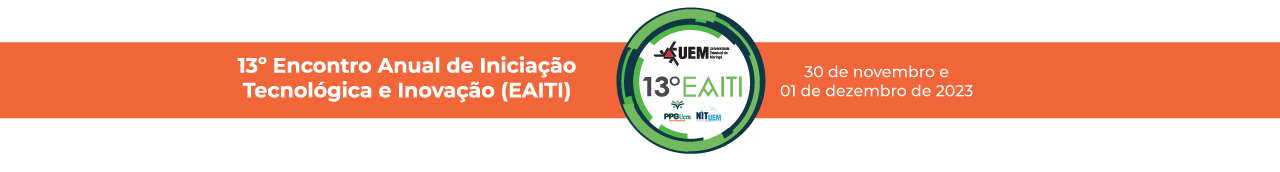 Introdução
Apresentar a introdução do trabalho, abordando sobre a tecnologia empregada.
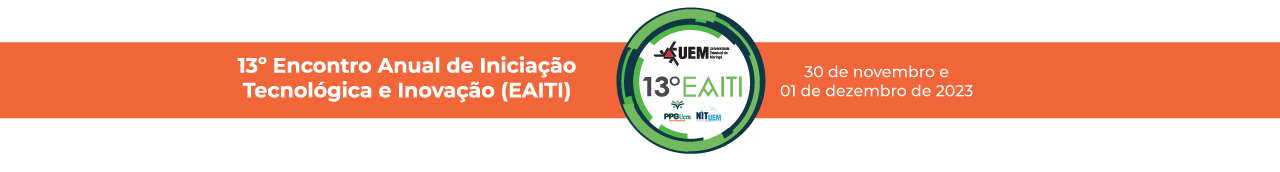 Problema
Descrever o problema existente e o estado da técnica.
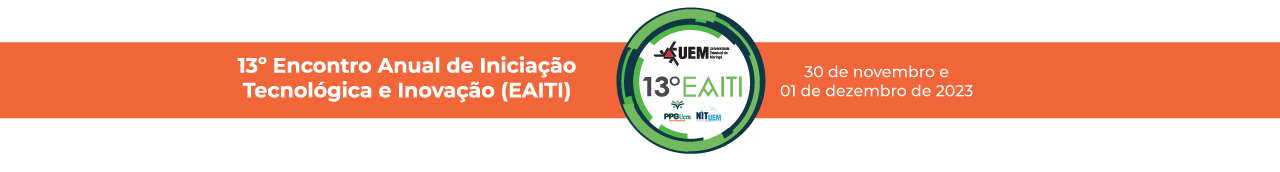 Solução e Benefícios
Descrever as soluções propostas pela nova tecnologia, destacando os benefícios que a mesma proporciona ou deve proporcionar.
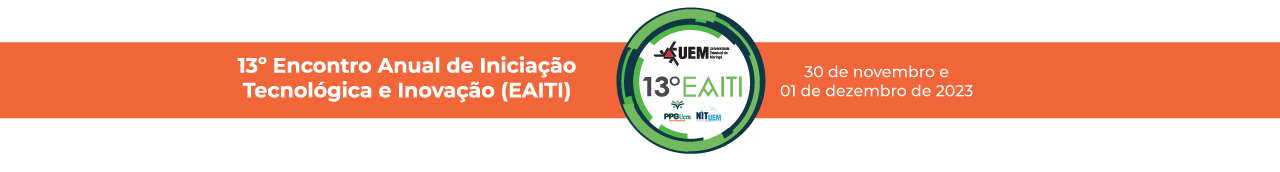 Potencial de Mercado e Diferencial Competitivo
Especificar qual o potencial de mercado da nova tecnologia, bem como seu diferencial.
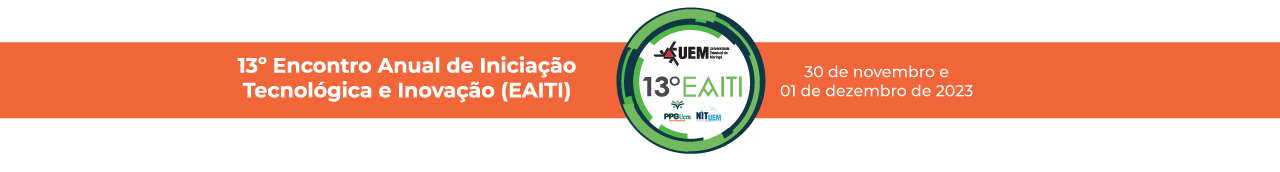 Considerações Finais
Apresentar as considerações finais sobre a tecnologia, destacando os pontos fortes e fracos, bem como o estágio de desenvolvimento* e se a mesma contempla os requisitos necessários para proteção intelectual.

* Acesse https://www.embrapa.br/escala-dos-niveis-de-maturidade-tecnologica-trl-mrl e informe e justifique brevemente o nível de Maturidade / Prontidão Tecnológica (TRL/MRL).
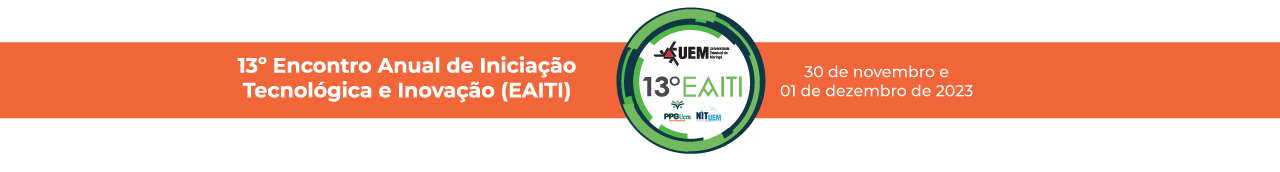 Agradecimentos
Agradecer ao órgão de fomento pelo apoio financeiro e à Instituição pelo oportunidade de participar do programa.
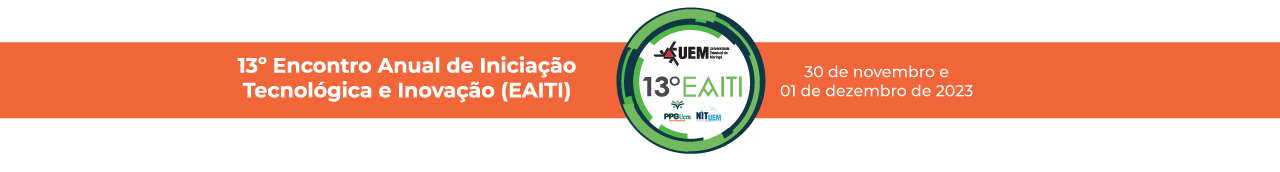 Contato Institucional
Inserir as informações para contato.


Universidade Estadual de Maringá
Núcleo de Inovação Tecnológica
www.nit.uem.br
pibiti@uem.br
(44) 3011-5084